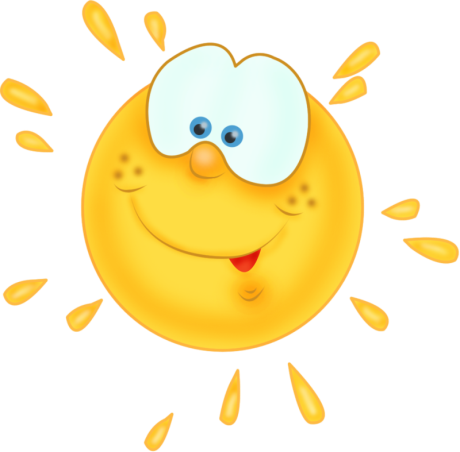 Как на масляной недели у кота глаза блестели…
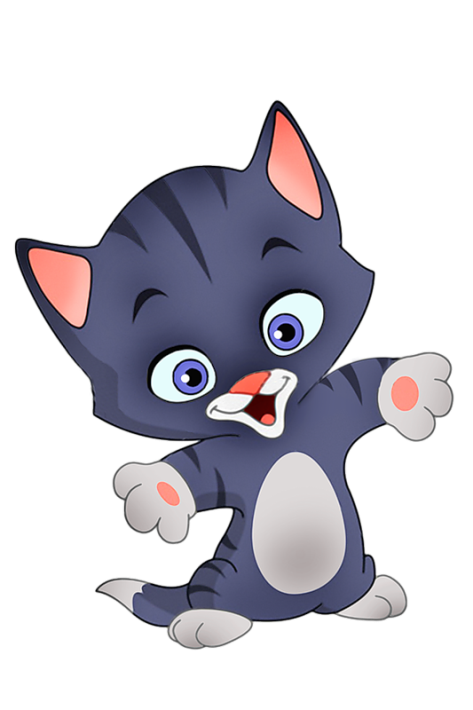 Презентация для детей старшего дошкольного возраста.
Составила воспитатель: Мудрицкая Н.Н.
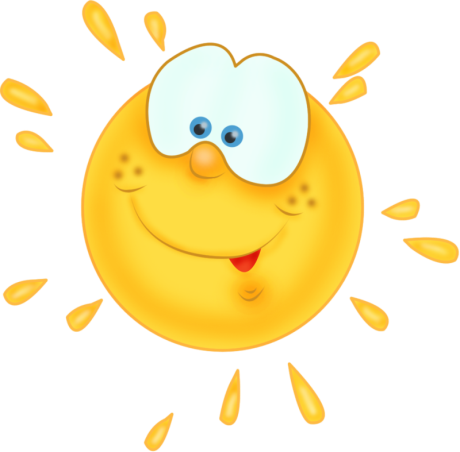 Как на масляной недели у кота
 глаза блестели…
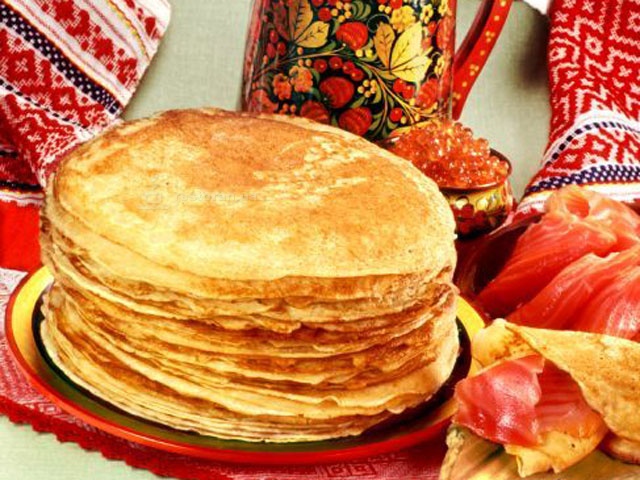 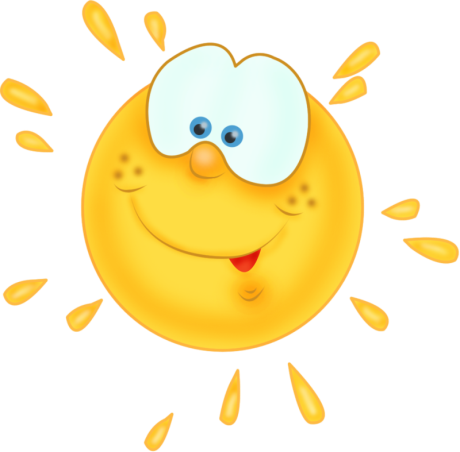 Понедельник - «встреча»

Ой, да Масленица
На двор въезжает!
Широкая на двор
 въезжает!
Ой, да Масленица,
Широкая,
 погости недельку,
Недельку!
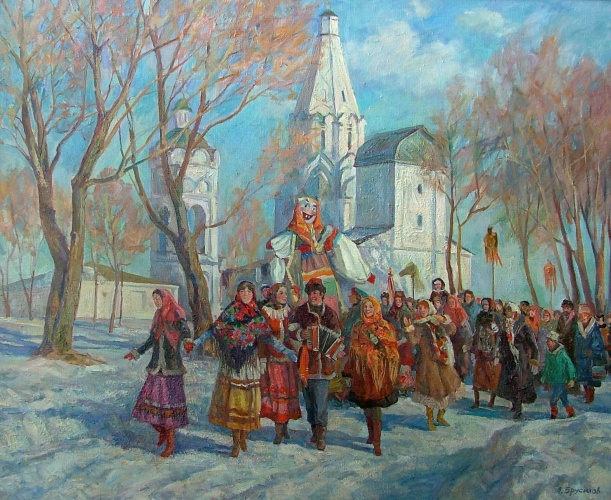 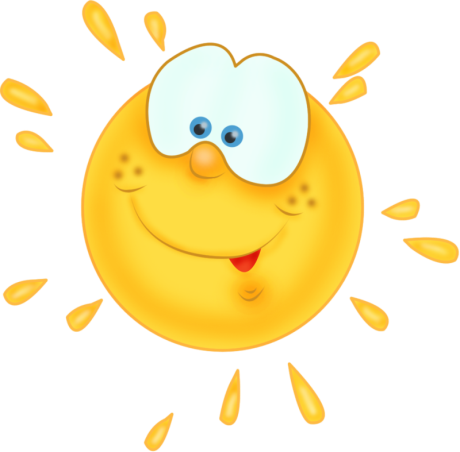 Вторник – «заигрыши»
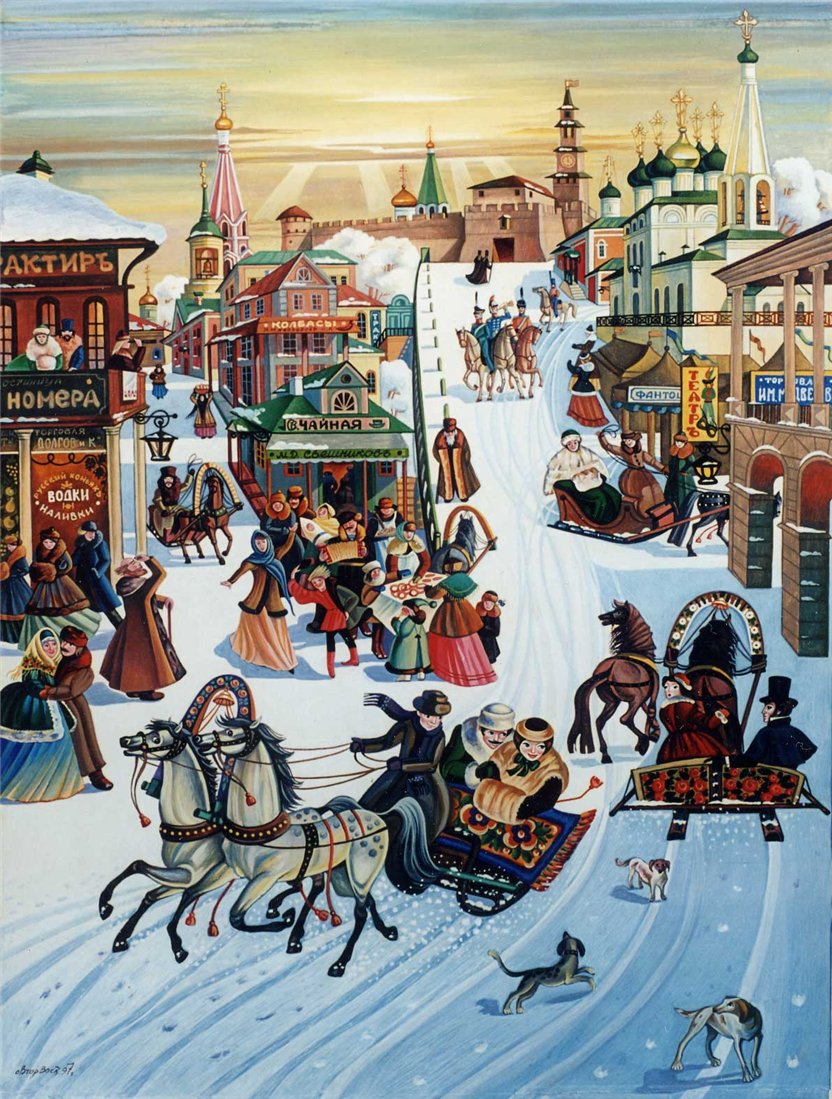 Разгулялись игры, 
пляски,Шуткою часы полны,С горок катятся 
салазки,Из печей летят 
блины!
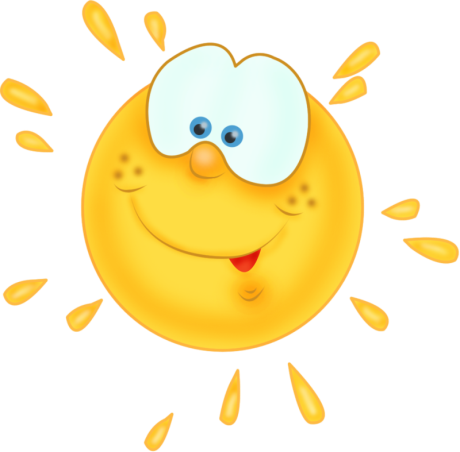 Среда – «лакомка»
Тетушка Варвара,
меня матушка 
послала:
Дай сковороды 
да сковородничка,
мучки да 
подмазочки.
Вода в печи, 
хочет
 блины печи.
Где блины, 
тут и мы.
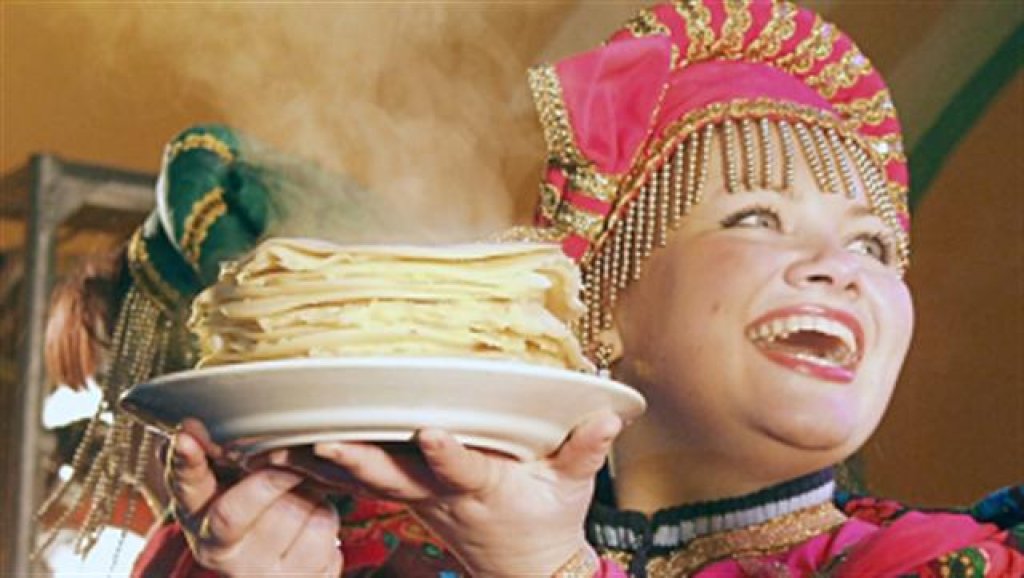 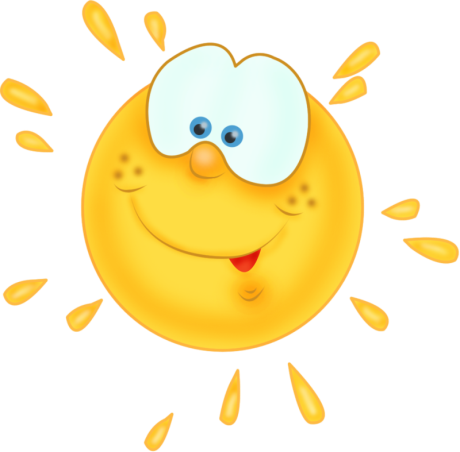 Четверг – «разгуляй»
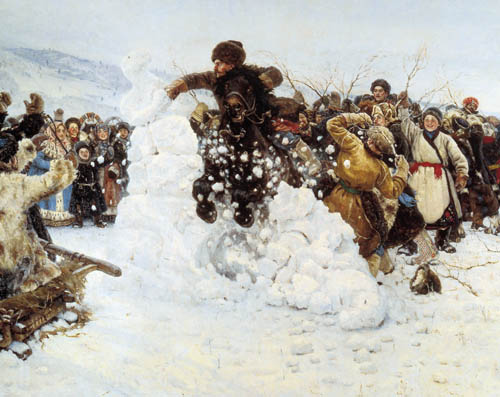 Расшумись, разгуляй!Развлеченья подавай!Шум, забавы, шутки, 
смех -Вот веселие для всех!Покатай нас на санях,На отважных лошадях!Пусть гремит кулачный
 бой,Городок возьмем
 гурьбой!..После радостной игрыЖдем широкие пиры!
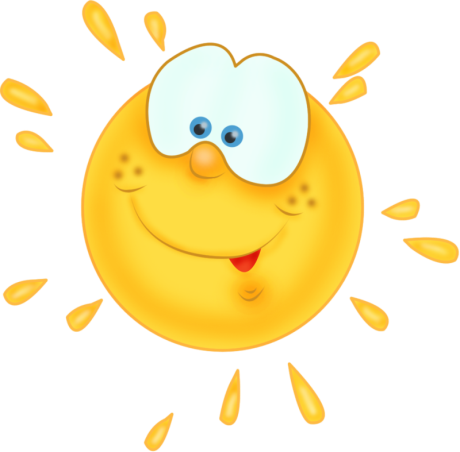 Пятница – «тёщины вечёрки»
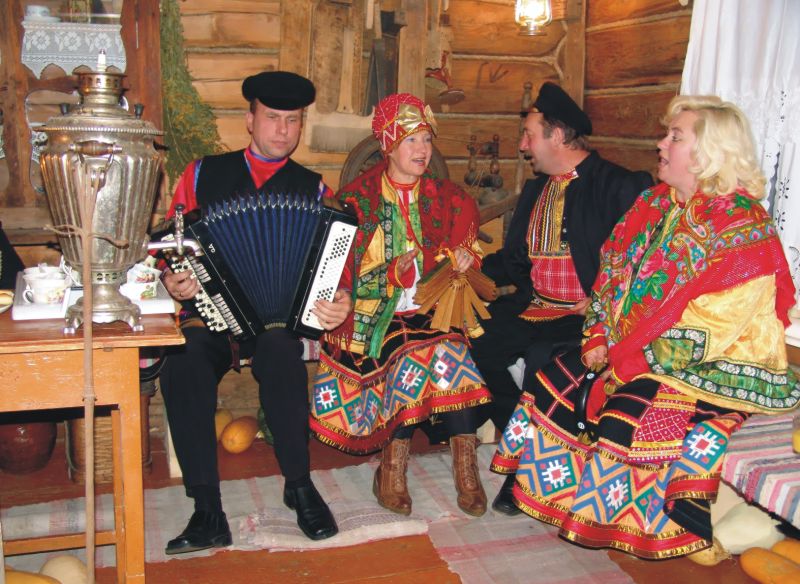 «Хоть тещины блинки сладки, да тещ угощают 
на Масленую зятьки».
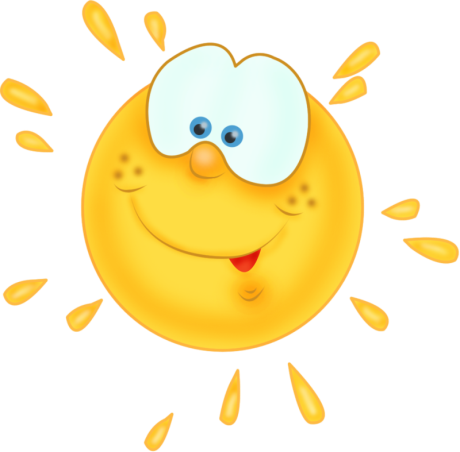 Суббота – «золовкины посиделки»
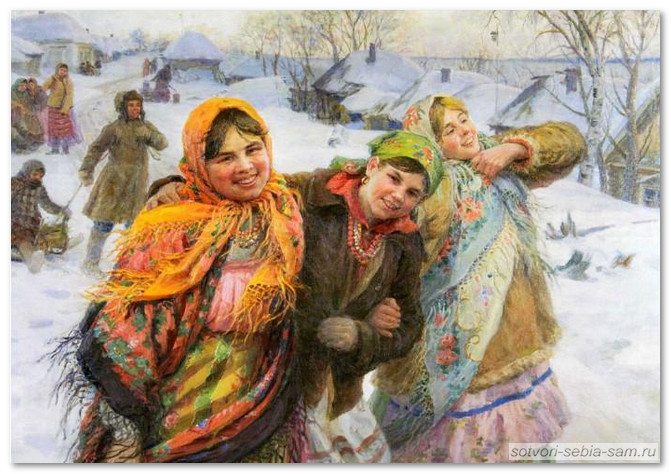 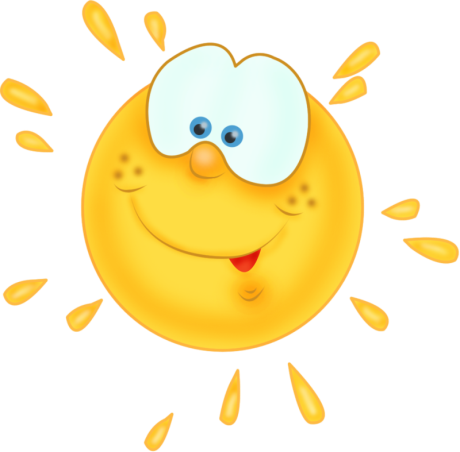 Близится СУББОТА - "ЗОЛОВКИ УГОЩЕНИЕ".Вся родня встречается, водит хоровод.Праздник продолжается, общее веселье.Славно провожает Зимушку народ!
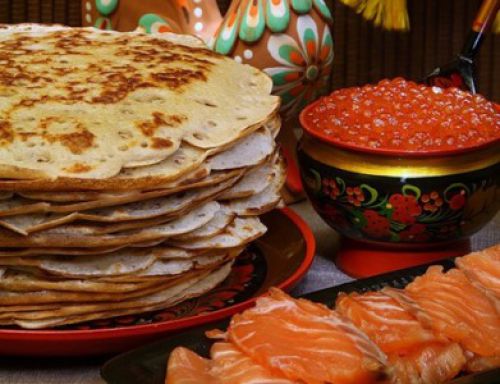 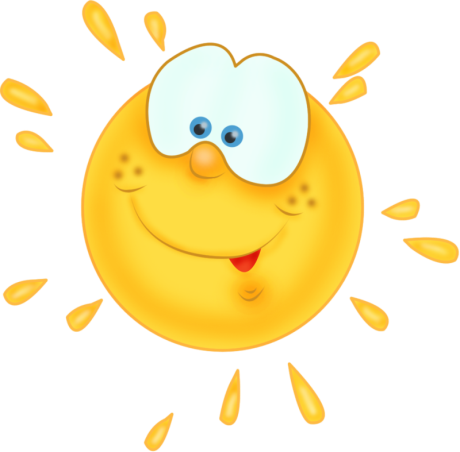 «Прощёное воскресение»
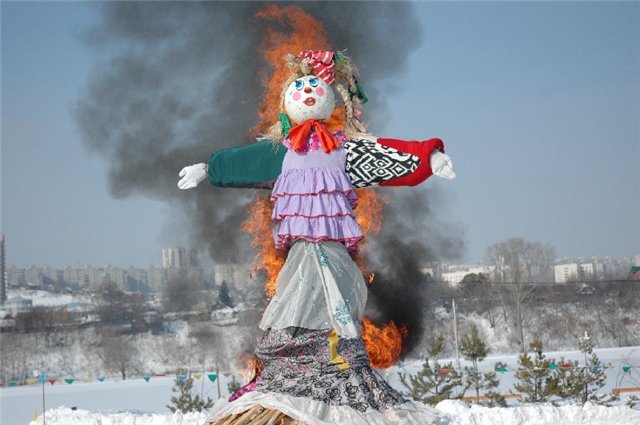 ВОСКРЕСЕНЬЕ светлое 
быстро наступает.Облегчают душу все в "ПРОЩЁНЫЙ ДЕНЬ".Чучело соломенное – 
Зимушку - сжигают,Нарядив в тулупчик,
валенки, ремень...